Very short introduction to Machine Learning
Definition
Machine Learning (ML) indicates all kinds of strategies and methods that allow  tuning an artificial system ("the machine") to make predictions about future data the basis of past data. 
ML is all about "self-learning" algorithms.
ML is subfield of Artificial Intelligence (AI).
Machine
In a ML system, the correct values of the parameters to obtain the desired response is autonomously determined by the machine after a "training" phase
Model
(algorithm)
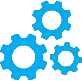 Output data
(y)
Input data
(x)
Parameters
(a,b,c ...)
P. Bruschi – Sensor Systems
1
Example of Applications of Machine Learning
Every kind of feature recognition in images (faces, objects, hazards, etc.)
Voice recognition (form sounds to words)
Text interpretation (spam filters, web-search tasks, document selection ...)
Pattern recognition from homogeneous or heterogeneous sensor data(chemical component recognition, medical diagnosis, food quality ...)
P. Bruschi – Sensor Systems
2
The tree different cases of Machine Learning
1) Supervised learning
2) Unsupervised learning
3) Reinforcement learning
P. Bruschi – Sensor Systems
3
Supervised Learning
Sometimes called "target"
Single input data "example"
Training:
A large number of examples (labelled data) is proposed to the machine that learns to associate different labels (y) to different properties of the feature vector (x).

Goal: 
Tune the algorithm (i.e. its parameters) is such a way that it gets able to predict the label of all new x feature vector that are proposed to it after training.
+
Label  y
Set of "features", or "predictors" that can be arranged into a row or column vector x
Data in this format
are called "labeled data"
P. Bruschi – Sensor Systems
4
Supervised Learning
There are three main cases of supervised learning, depending on the type of label
Binary classification
Binary (only two values, e.g. "yes / not")
Multi-class classification
Label
Discrete (only a set of n possible values)
Regression
Continuous (e.g. a real number)
These categories are independent of the type of input data (i.e. type of features), which can be continuous even in the case of binary or discrete label
P. Bruschi – Sensor Systems
5
Unsupervised learning
The goal of the training is finding hidden characteristics that can be used to find a criterion to classify the data (data clustering) or to eliminate useless information (dimensionality reduction)
Single input data "example"
To illustrate the typical goals of unsupervised learning it is better to show a few examples.
Data are "unlabeled"
P. Bruschi – Sensor Systems
6
Example of Data Clustering
The clustering algorithm understand that data can be grouped into three "clusters". 
After clustering, a label can be created to signify belonging to a given cluster.
x2
x2
In this example the label can assume three values (red, green, blue)
Feature vector
x1
Graphical representation of the training set (27 examples)
x1
Once we have learnt this property of the data (that we did not know before) we still have to give an interpretation to it and if it is useful, use this information to simplify classification algorithms.
P. Bruschi – Sensor Systems
7
Example of dimensionality reduction
The dimensionality reduction task consists in finding coordinate transformation that allow reducing the number of significant features
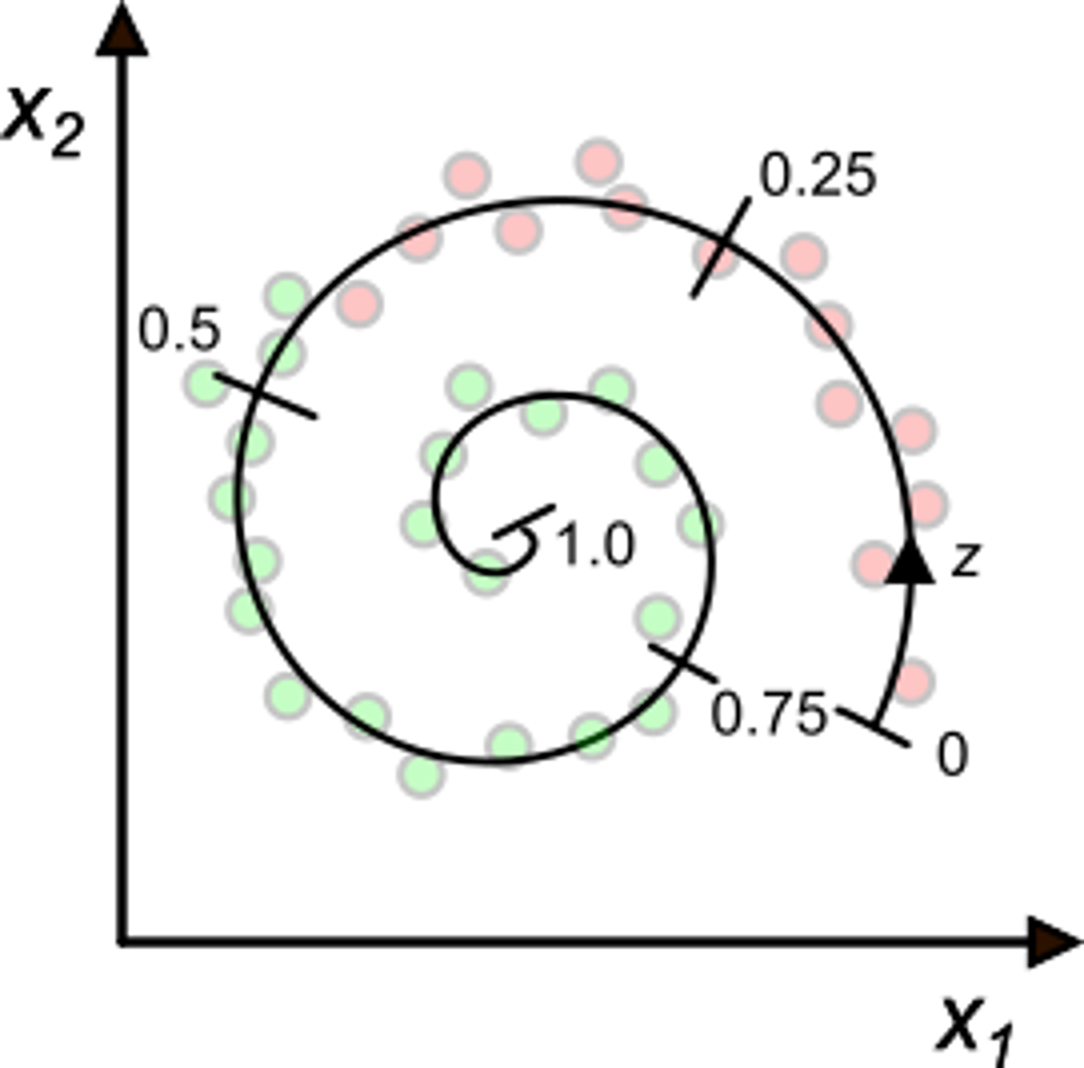 x2
x2
With this transformation, classification is much easier
It is clearly possible to arrange data according their position in the spiral (coordinate z).
x1
x1
We have a set of labelled data (green / red) with a 2-D vector. Depending on the algorithm, classificantion can be difficult with data arranged in this way.
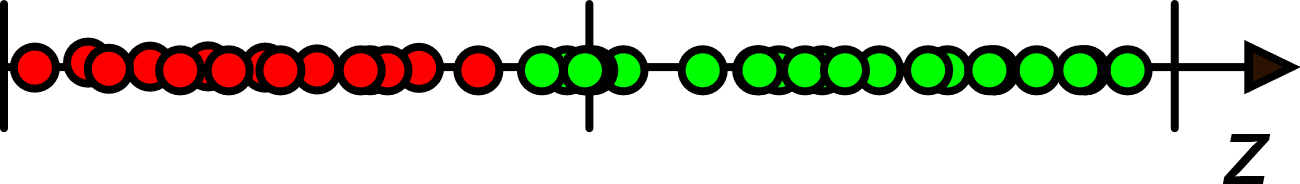 P. Bruschi – Sensor Systems
8
Reinforcement learning
Reinforcement algorithms learn how to perform actions in response to particular situations with the goal to obtain a certain result.
Examples of goals are maximizing the profit of a company, winning a chess match etc ..
Environment
(set of states)
Reward
The algorithm learns which actions are convenient on the basis of the reward, which is a function of the state. The reward can be positive (win) or negative (loose).
Training
Agent
(algorithm)
action
P. Bruschi – Sensor Systems
9
Machine learning in sensor applications
Machine learning can be used at this stage
Digital Domain
Analog domain
Digital Processing
Linear Filtering
Data Interpretation
Data compression
Non-electrical
sensor(s)
AFE
Analog Front-End
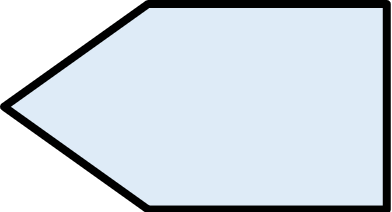 ADCs
probe(s)
Electrical
Display
Communication
Environment
Storage
P. Bruschi – Sensor Systems
10
Machine learning in sensor applications
Example: gas classification and/or concentration measurement
y: concentration of the three gases (regression)
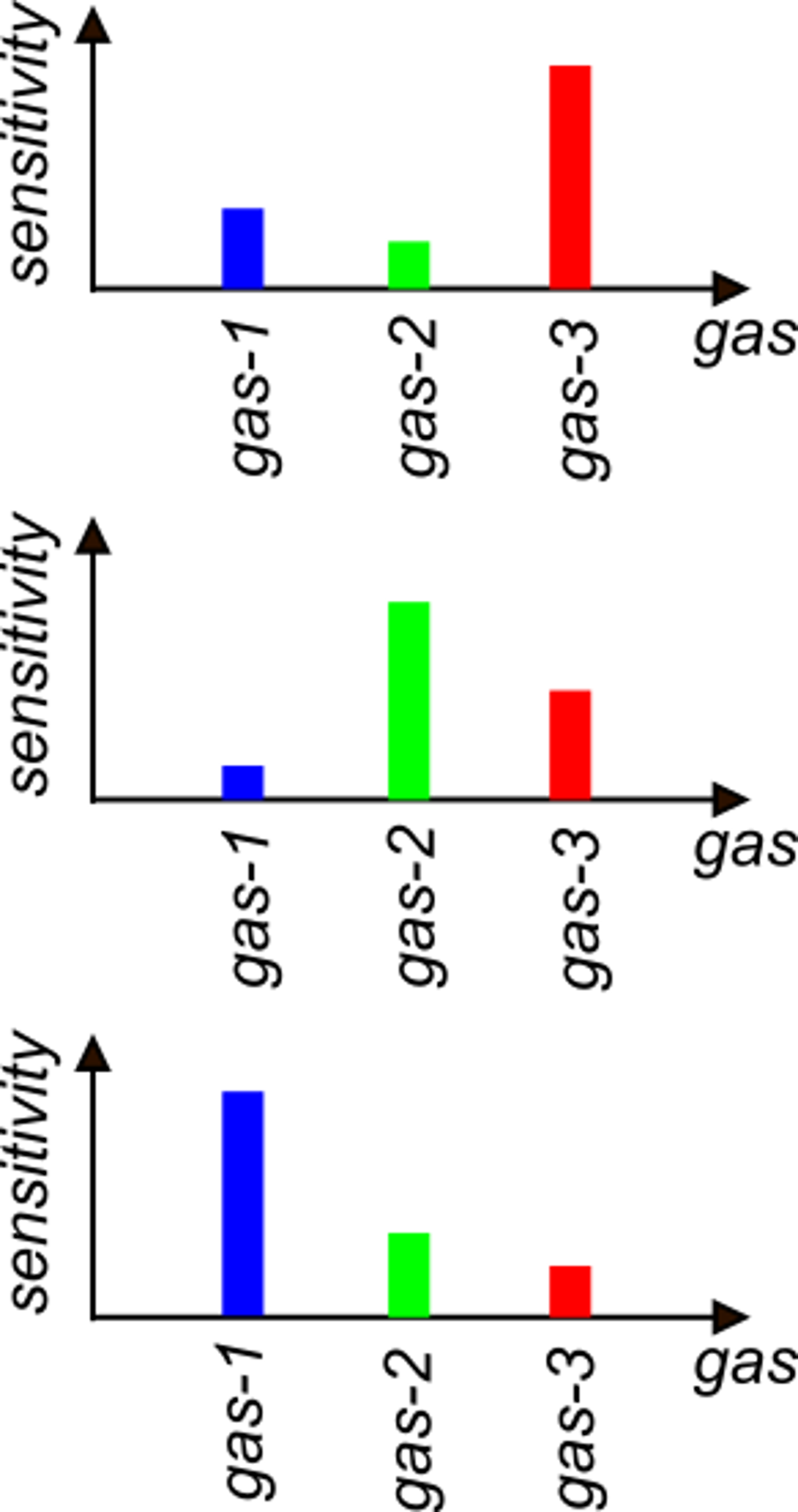 Machine Learning algorithm
Sensor 1
Sensor 2
y
Sensor 3
y: type of gas or type of mixture
(multi-class classification)
Building of the feature vector
P. Bruschi – Sensor Systems
11
When is ML useful for data interpretation in sensors
Data interpretation can be accomplished in two ways:
1. Model-driven: we know the deterministic relationship between the quantities that we want to sense and the sensor outputs ("features"). If the inverse relationship (from the features to the quantities)  can be easily found, then it is directly implemented in the algorithm.
2. Data-driven: if the relationship between from the quantities to the sensor outputs is difficult-to-model, due to a large number of features, presence of strong non-linearities, unreliable properties, complicated dependencies, then its better to use a generic model and let the data tune it to perform the required data interpretation.
Machine learning (= statistical learning)
P. Bruschi – Sensor Systems
12
General characteristics of the training process
Hyperparameters: these are not parameter of the model (i.e. they do not affect the algorithm)  but they may change:
				a) The structure of the model
				b) The way the training process is performed
For example, in a polynomial regression process, an hyperparameter can be the degree of the polynomial.
Cost or loss function: measure the difference between the  desieed outputs and the predicted values
Example of loss function
:predicted by the model
In all phases, proper cost functions are used to  assess the degree of accuracy.
P. Bruschi – Sensor Systems
13
Data used in the training process
Training data
Used to really train the algorithm 
(i.e. set the model parameters)
Development data
Used to choose the hyperparameters
Test data
Used at the end of the learning process to test the accuracy of the model
P. Bruschi – Sensor Systems
14
Types of ML algorithms
Decision trees  (classification)
Regression Analysis  (regression, continuous target y)
K-Nearest-Neighbors (k-NN)  (classification)
Logistic Regression  (classification)
Principal Component Analysis (PCA)  (clustering)
Artificial Neural Networks (ANN)  (classification and /or regression)
P. Bruschi – Sensor Systems
15
Artificial Neural Networks: the origins
The predecessor: The Perceptron 
(Ronsenblatt, Cornell Aerounautical Lab.1958)
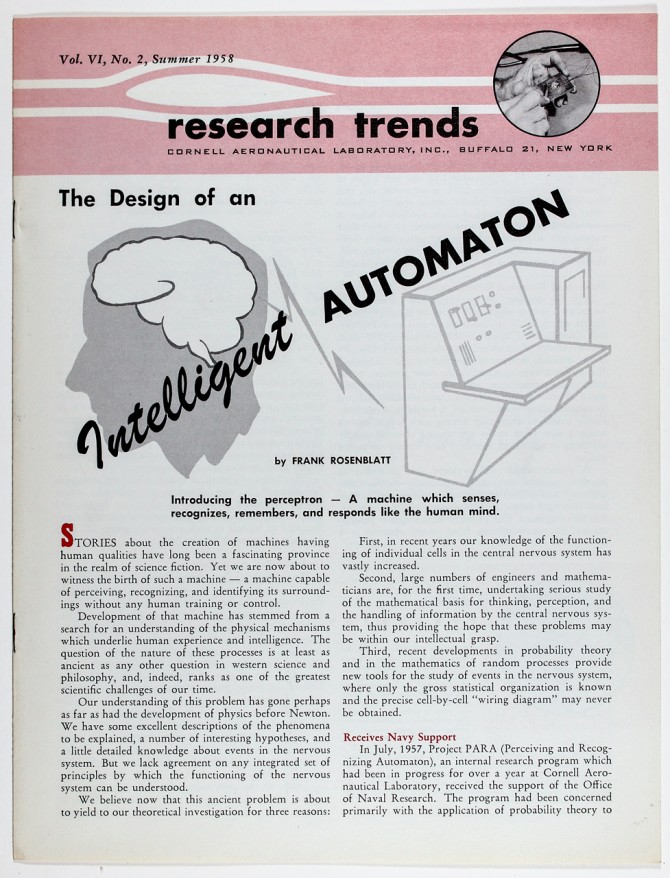 Originally implemented on a IBM 704 computer and connected to an array of photodetector to obtain a visual classifier.
Inspired by:
1943: First models of the natural neuron     (McCulloch-Pitt)
Followed by:
1960: Adaline (ADAptive LInear NEuron) 
(B. Widraw et al., Stanford)
P. Bruschi – Sensor Systems
16
The perceptron classifier
Inputs (features)
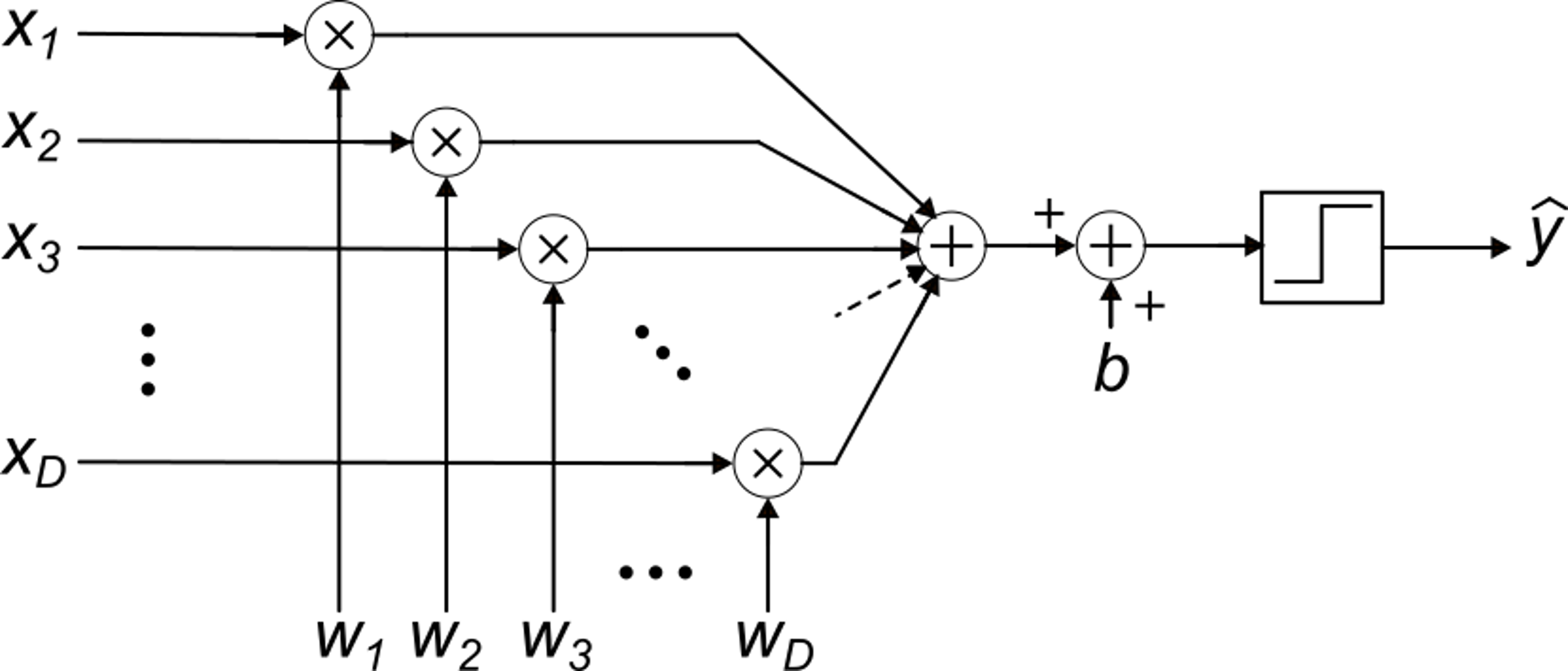 bias
Parameters (weigths)
P. Bruschi – Sensor Systems
17
The perceptron operation: 2D case
x2
x2
y=1
w
w
x1
x
x1
y
=-1
P. Bruschi – Sensor Systems
18
Perceptron classifier
Training data
Labels y (0 or 1)
Target: find the correct weight set (w1, w2) and bias b that allow the perceptron to  predict the label on a new data. In the case shown above, the data are "linearly separable", i.e. a line exists that divide the x1,x2 plane into two regions where points with homogeneous label are present
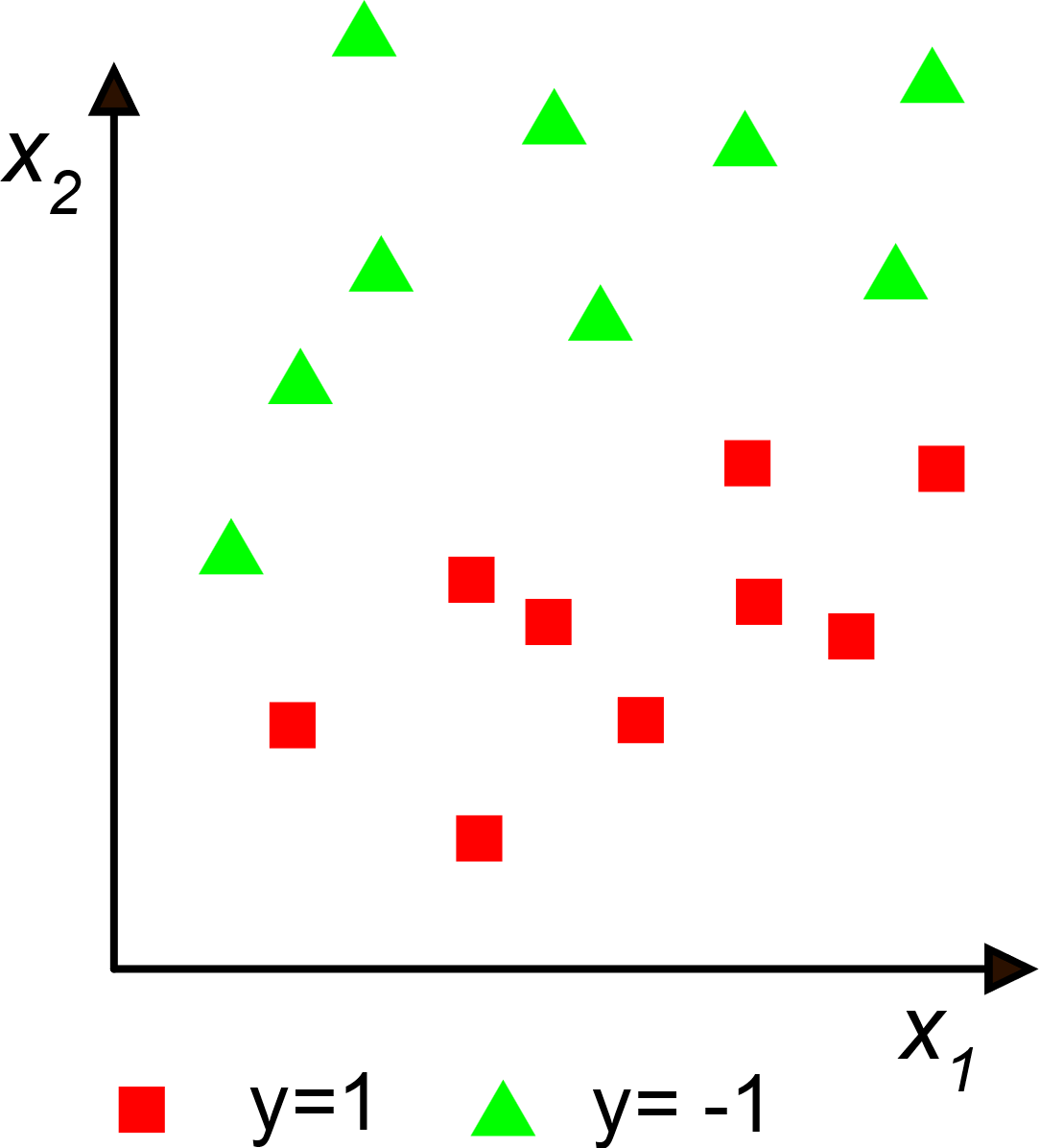 Since the plane exists, this classification problem can be solved by a perceptron
The problem is: how to make the perceptron set the weights and the bias autonomously.
P. Bruschi – Sensor Systems
19
Setting the weights from the training data = learning
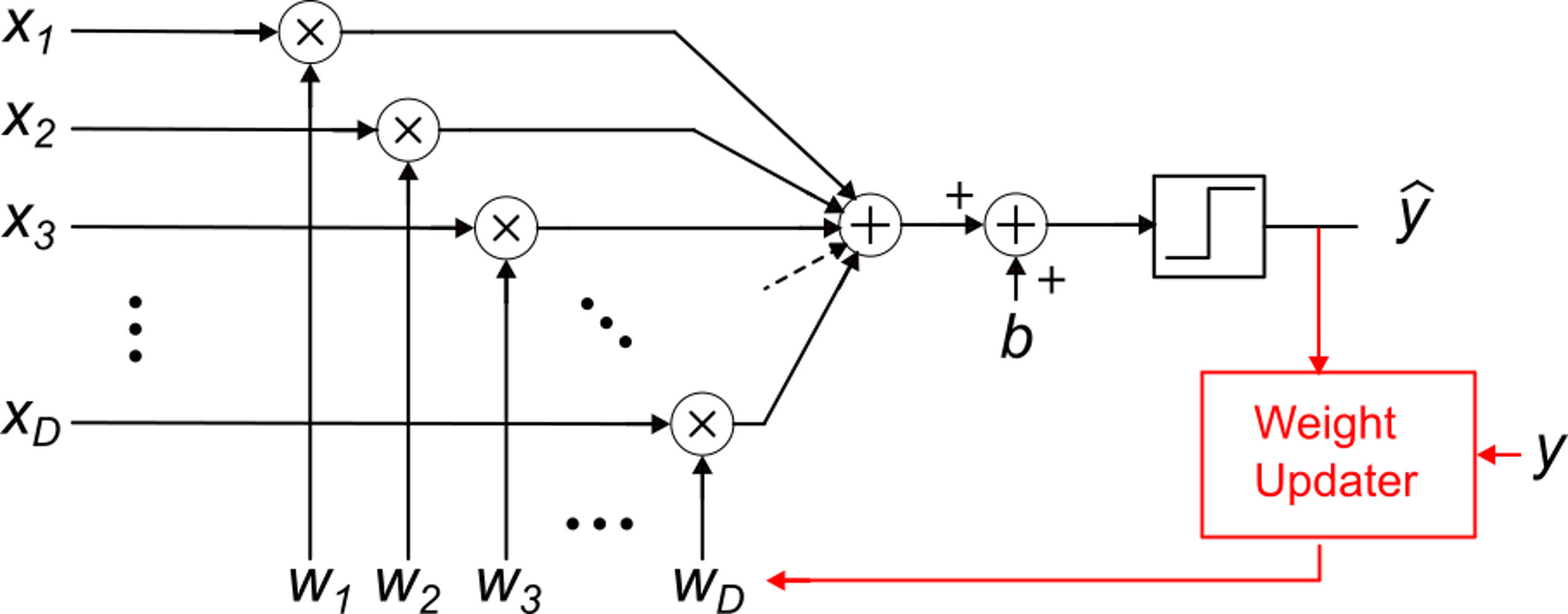 Update algorithm
z
i: 1, .... D
h : learning rate
i: 0, .... D
P. Bruschi – Sensor Systems
20
Artificial Neural Networks
The perceptron implements a "single layer" ANN and can solve only binary classification problems for linearly separable data
An ANN uses more perceptrons (modified to produce a continuous output) to solve a much wider variety of problems
P. Bruschi – Sensor Systems
21